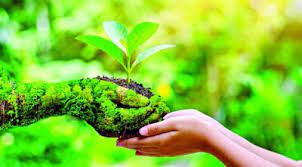 শিক্ষক পরিচিতি
অনুপ কুমার হালদার
              সহকারি শিক্ষক (গণিত ও বিজ্ঞান)
               আমড়াতলা চাঁপড়া মাধ্যমিক বিদ্যলয়
                মোংলা,বাগেরহাট ।।
পাঠ পরিচিতি

শ্রেণিঃ ষষ্ঠ
বিষয়ঃ গণিত
অধ্যায়ঃ অষ্টম
নামঃ তথ্য ও উপাত্ত 
বিষয়বস্তুঃ মধ্যক ও প্রচুক
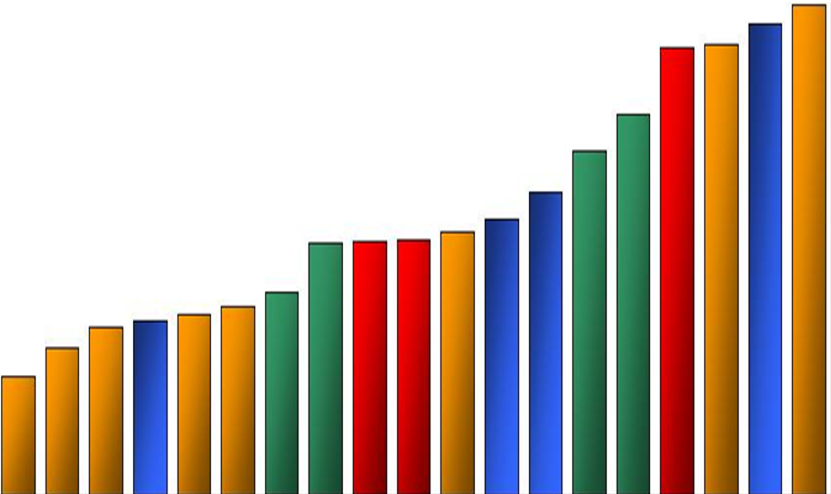 চিহ্নিত স্তম্ভটির দুই পাশে সমান সংখ্যক স্তম্ভ আছে।
চিহ্নিত স্তম্ভটি হলো মধ্য পদ
স্তম্ভগুলোকে মানের উর্ধ্বক্রম অনুসারে সাজানো হয়েছে
[Speaker Notes: প্রদত্ত চিত্র দ্বারা মধকের ধারনা ব্যাখ্যা করার অনুকুল পরিবেশ সৃশটি করা যেতে পারে।]
আজকের পাঠঃ মধ্যক ও প্রচুরক
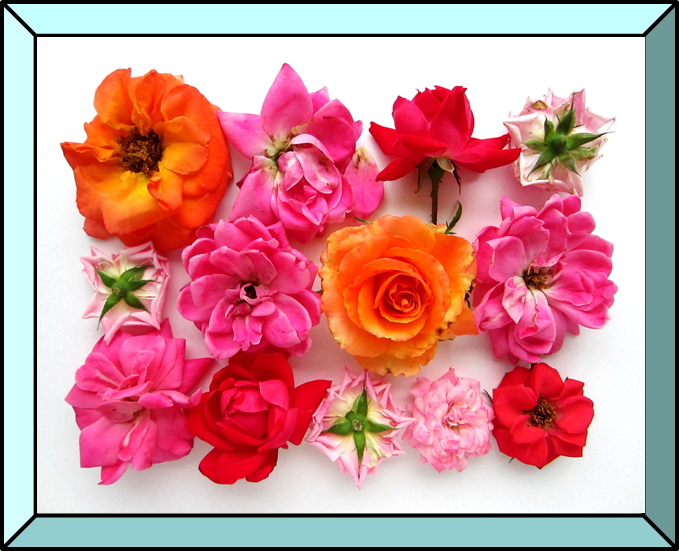 গোলাপী রঙের ফুল সবচেয়ে বেশি
শিখনফল


১। মধ্যক ও প্রচুরক ব্যাখ্যা করতে পারবে।
২। অবিন্যস্ত উপাত্তের মধ্যক নির্ণয় করতে পারবে।
৩। অবিন্যস্ত উপাত্তের প্রচুরক নির্ণয় করতে পারবে।
মধ্যক হলো সংগৃহীত উপাত্তের মধ্যম মান
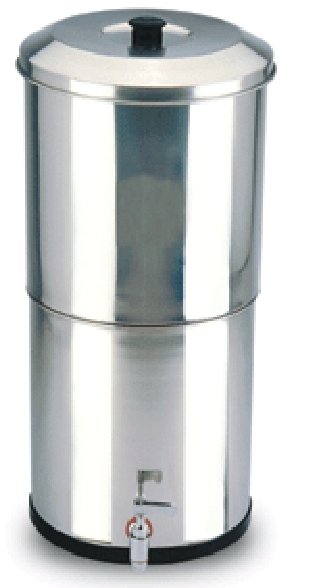 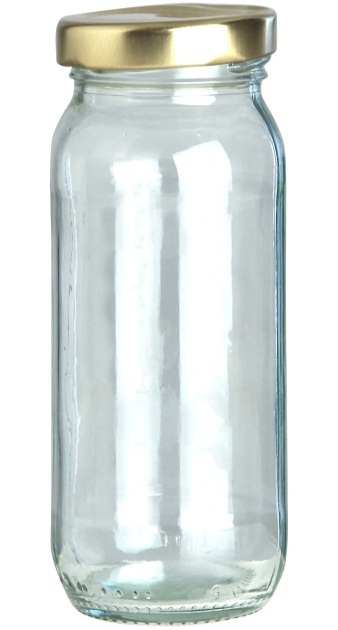 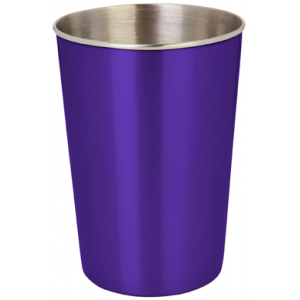 মধ্যক
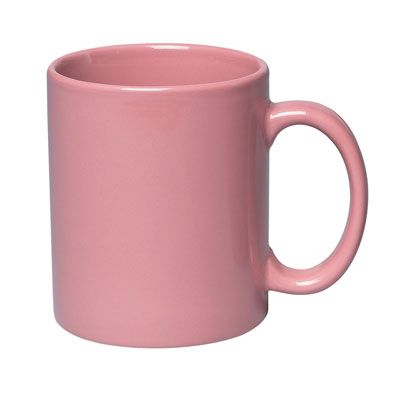 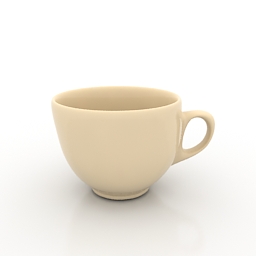 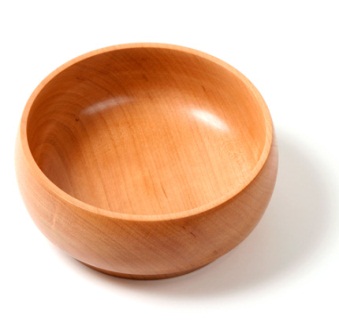 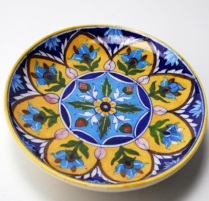 ৬
৩
৫
২
১
৪
৭
প্রদত্ত উপাত্তসমূহ মানের ক্রমানুসারে সাজালে যে মান
 উপাত্তগুলোকে সমান দুইভাগে ভাগ করে তাকে মধ্যক বলে।
[Speaker Notes: প্রদত্ত চিত্র দ্বারা মধকের ধারনা ব্যাখ্যা করা যেতে পারে।]
১২
৬
১৩
১৫
৭
১০
৮
১৪
৯
সর্ব নিম্ন উপাত্ত = ৬
সর্বোচ্চ উপাত্ত = ১৫
উপাত্তগুলোকে মানের ক্রমানুসারে সাজিয়ে পাই
১৫
১৩
১৪
৮
৯
১০
৭
১২
৬
মধ্যক  = ১০
[Speaker Notes: প্রদত্ত উপাত্ত দ্বারা মধকের সূত্র ব্যাখ্যা করা যেতে পারে।]
৭
৮
১৪
৫
১২
৬
১০
১১
১৫
৪
সর্ব নিম্ন উপাত্ত = ৬
সর্বোচ্চ উপাত্ত = ১৫
উপাত্তগুলোকে মানের ক্রমানুসারে সাজিয়ে পাই
৭
৮
১৪
৫
১২
৬
১০
১১
১৫
৪
২। উপাত্ত সংখ্যা জোড় হলে,
  মধ্যক = মধ্যম পদ দুটির গড়মান ।
অর্থাৎ, (উপাত্ত সংখ্যা/২)তম পদ ও (উপাত্ত সংখ্যা/২ + ১)তম
  পদের গড়মান হল মধ্যক।
মধ্যক  = (৫+১২) ২ = ৮৫
[Speaker Notes: প্রদত্ত উপাত্ত দ্বারা মধকের সূত্র ব্যাখ্যা করা যেতে পারে।]
একক কাজ
২৩
৯
১৯
১০
২৪
৭
১২
১৪
১৫
২০
১৬
১১
২১
১৩
২৫
প্রদত্ত উপাত্তগুলোর মধ্যক নির্ণয় কর।
[Speaker Notes: সময় – ২ মিনিট।]
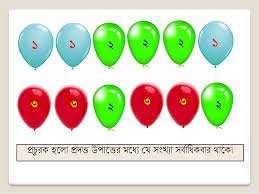 প্রচুরক
সর্বাধিকবার প্রদর্শিত উপাত্তকে প্রচুরক বলে
[Speaker Notes: চিত্রটি দ্বারা প্রচুরকের ধারনা দেয়া যেতে পারে।]
১
৮
৫
৩
৯
৭
২
৪
৫
৯
৭
৮
৩
৪
৫
২
৫
১
প্রচুরক  = ৫
৬
২
৮
৫
৩
২
৫
৭
১
৪
৬
৭
৮
৫
২
৫
১
২
৩
৪
 প্রচুরক = ২ অথবা ৫
[Speaker Notes: বোর্ড ব্যাবহার করে সমস্যাটি সমাধানে সহায়াতা করবেন।]
বাড়ির কাজ
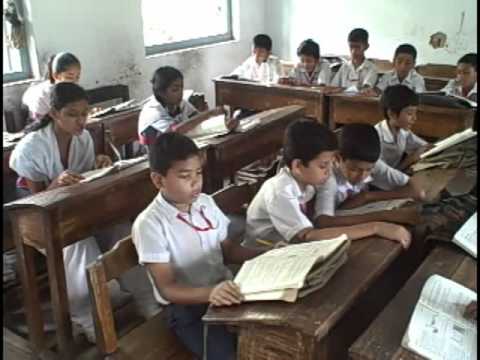 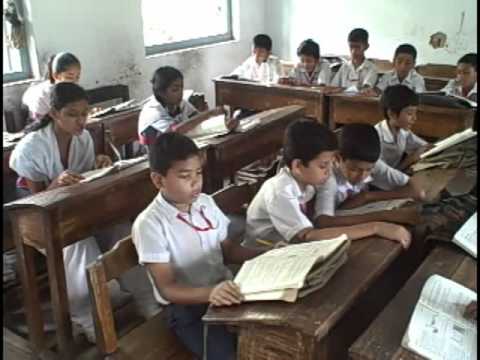 বার্ষিক পরীক্ষায় ২০ জন শিক্ষার্থীর গণিতে প্রাপ্ত নম্বর হলোঃ
৩০,৪০,৩৫,৫০,৫৫,৬০,৬৫,৭৩,৬২,৭০,৪৫,৩৫,
৮৫,৭৪,৯৮,৯২,৯০,৮৩,৪৫,৫৭।
১। উপাত্তগুলোকে মানের উর্ধক্রম ও অধঃক্রম অনূসারে সাজাও।
২। উপাত্তগুলোর মধ্যক নির্ণয় কর।
৩। উপাত্তগুলোর প্রচুরক নির্ণয় কর।
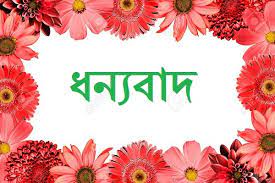